Effective means doing what works. It helps.
Worker Style
Laid back
  Interpretive
  Active
  Authoritative
  Effective
  Dominant
 Ineffective or even harmful
Group ProcessGroup DynamicsHere and Now
Goals
Group
 Client
Flexible
What is your group therapist style?  Or styles?
Types of groups:Children Adolescents
Adults Time Limited
Addictions Co-Occurring Disorders
Theories – Solution Focused
CBT
DBT
Psychodynamic
Good Old Fashion Therapy
Good Group Process
Case ExamplesChild  AAdolescent BAdult C
Audience Cases and Input
What the research says…Preparation of clientsGoalsProcess of GroupsTherapist Style
Here and Now               Resolve 3 group crises                Stay Focused                Move Group through stages of development
A Stuck Group
Trauma
Ethics
Culture and Rap
Co-Therapy
Take Care of Yourself
Boundaries
Settings
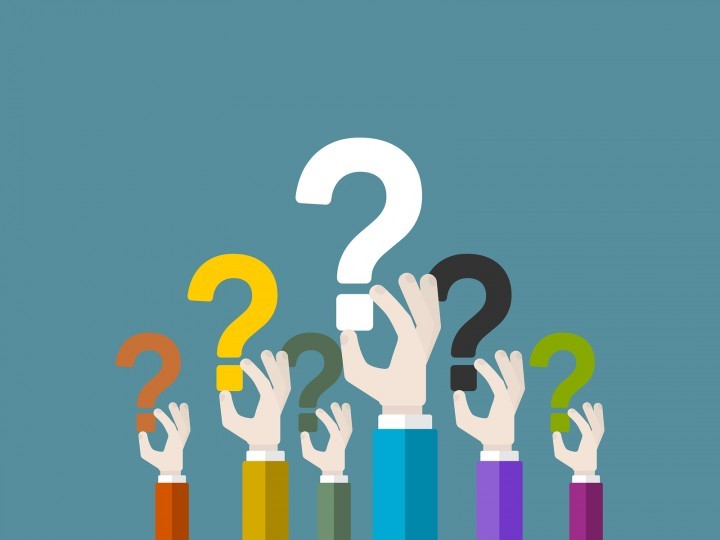 Finish-Up, Questions, Summary.
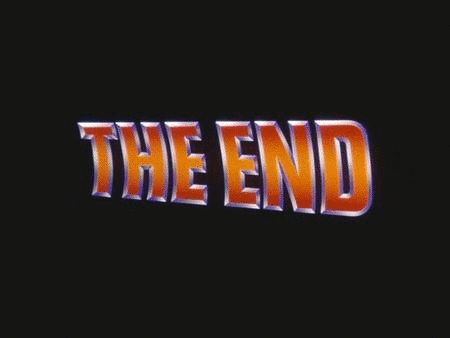